Итоговый мониторинг
2023-2024
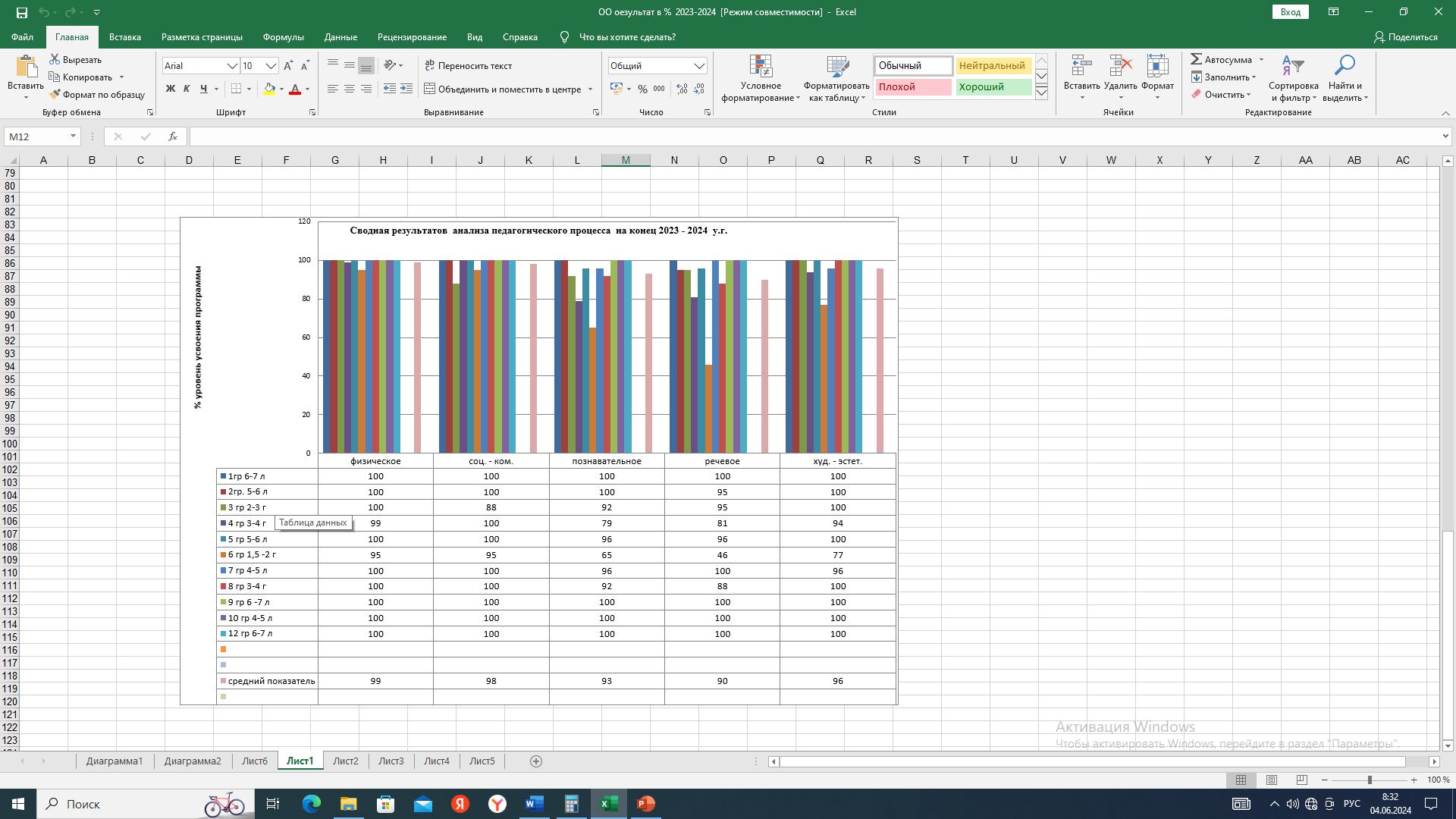 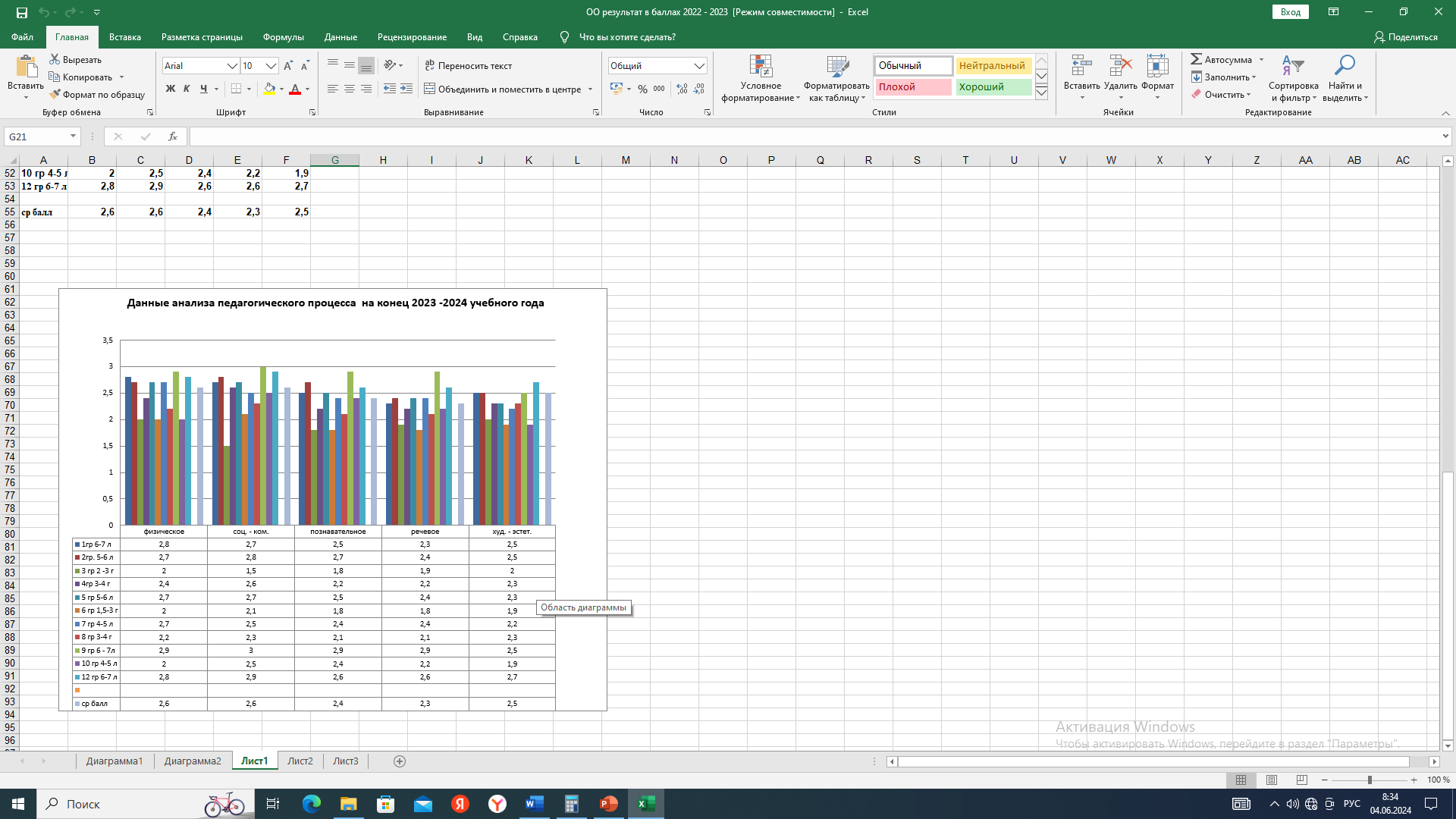 Сравнительный анализ по ОО за 2023-2024 учебный год
Сравнительный анализ по ОО за 2023-2024 учебный год